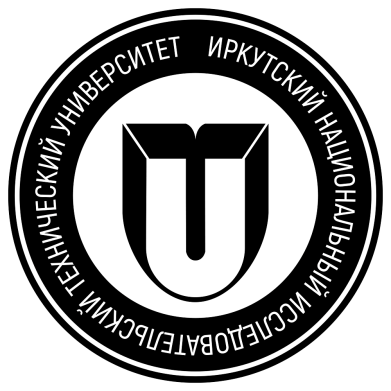 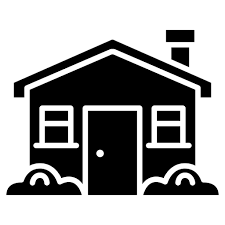 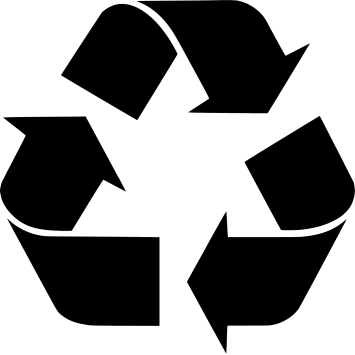 Композитный декинг на основе для обустройства поселка Листвянка
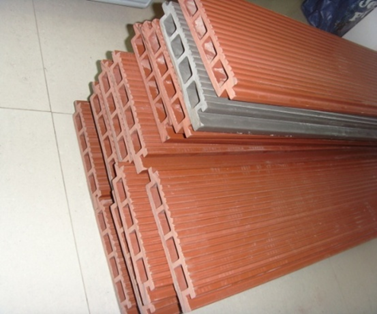 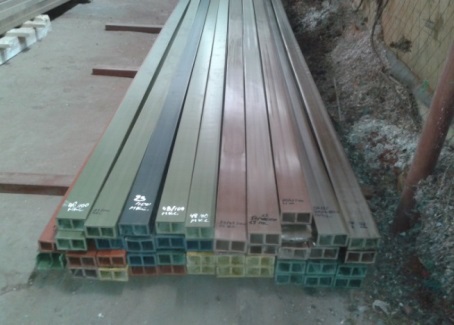 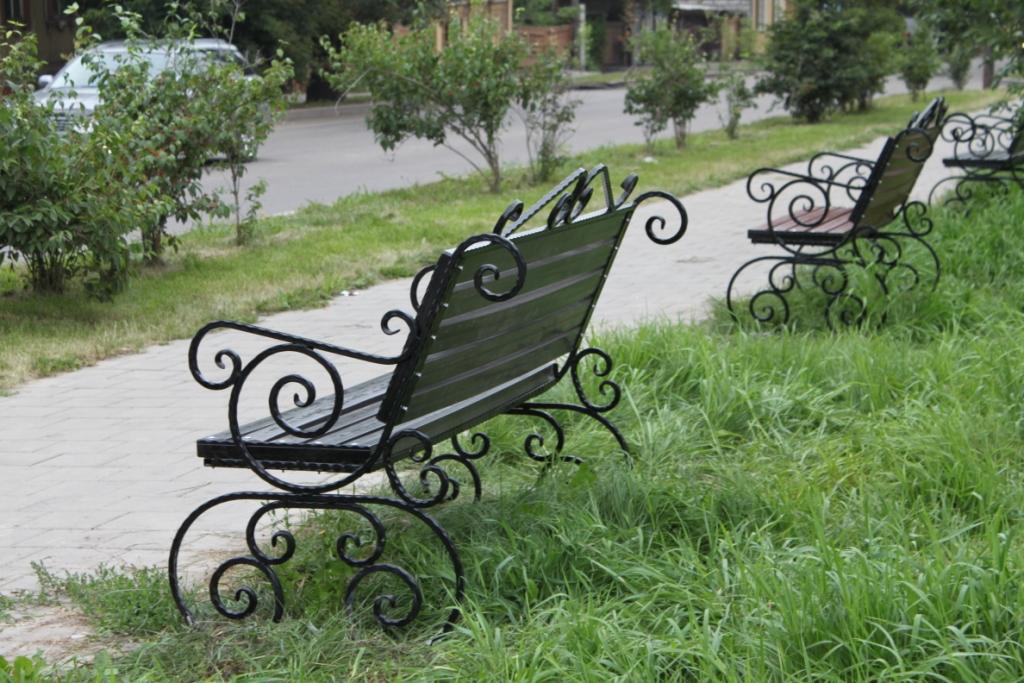 Руководитель проекта
Зелинская Елена Валентиновна
профессор кафедры обогащения полезных ископаемых и охраны окружающей среды, д.т.н.
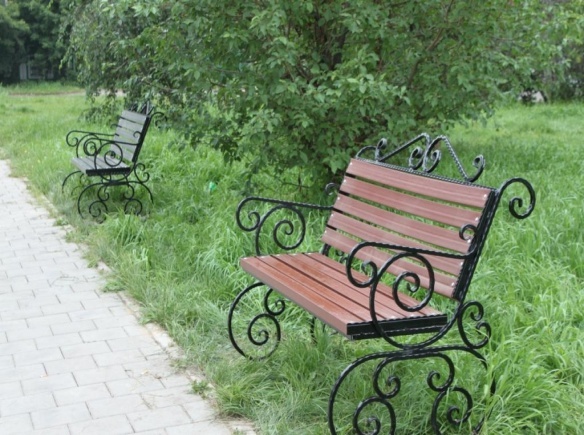 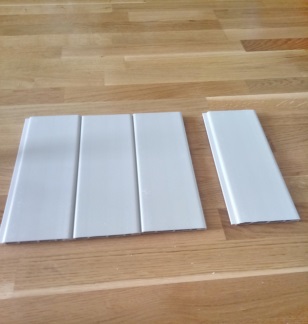 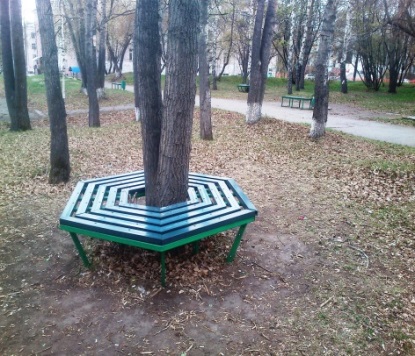 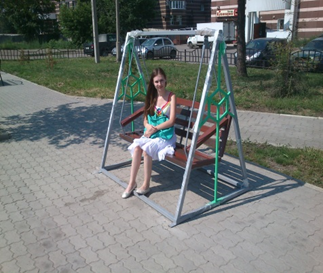 Продукция и технологии
Декинг (террасная доска) из нового композита (Винизол) на основе техногенного сырья и термпопластов
наполнитель - промышленные отходы (золошлаки, пыльгазоочистки металлургии и др.)
технологические добавки (стабилизаторы, модификаторы, пигменты)
полимерное связующее 
(ПВХ, ПП, ПЭ и др.)
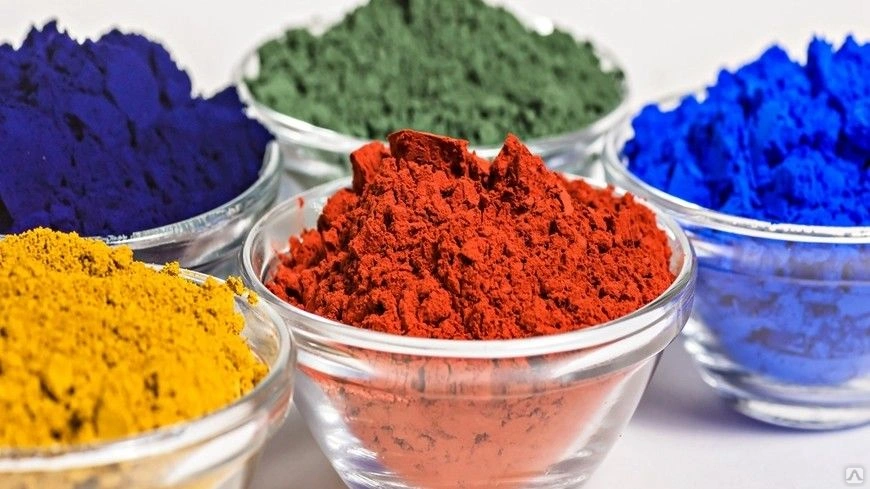 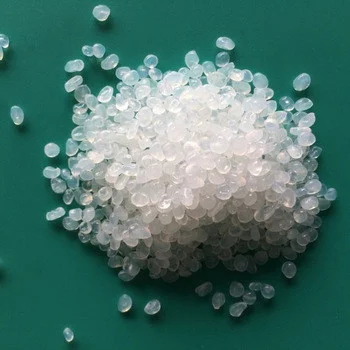 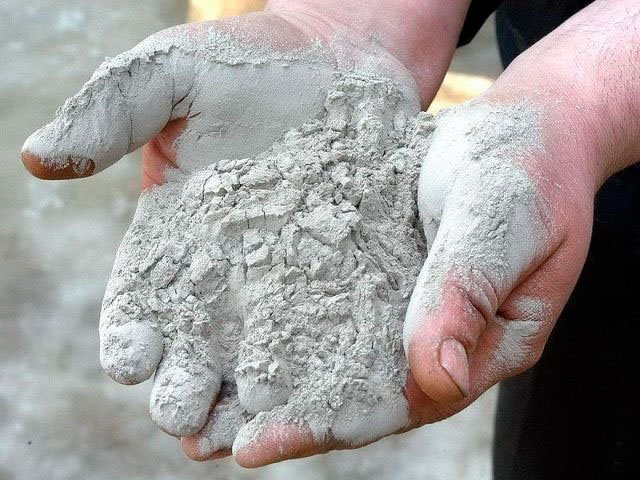 Проивзодится экструзионной технологией:
смешивание          расплав          формование         охлаждение
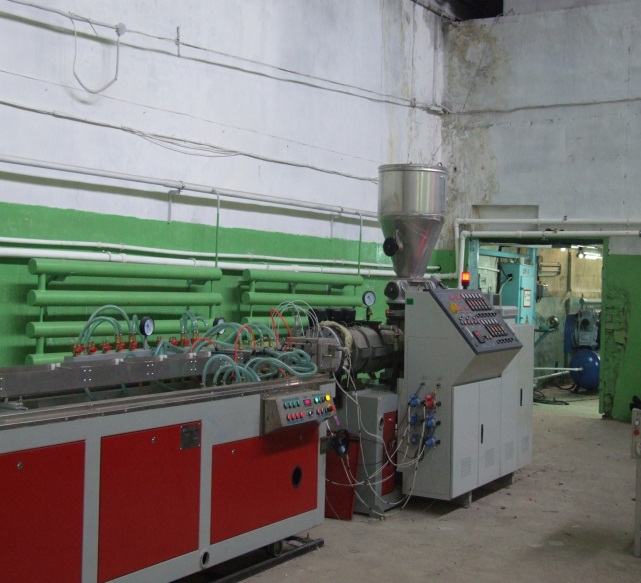 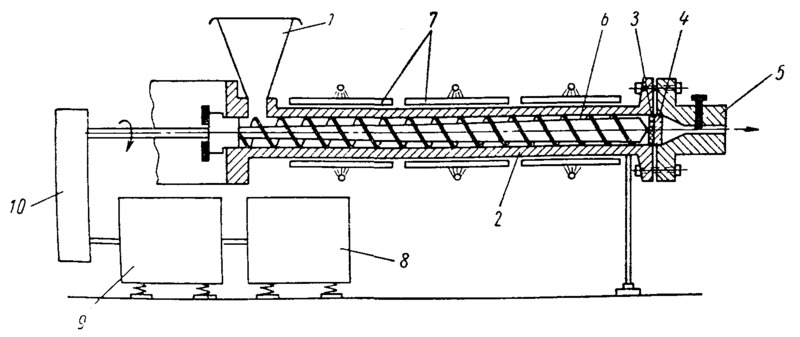 Примеры произведенных материалов из разработанного композита Винизол
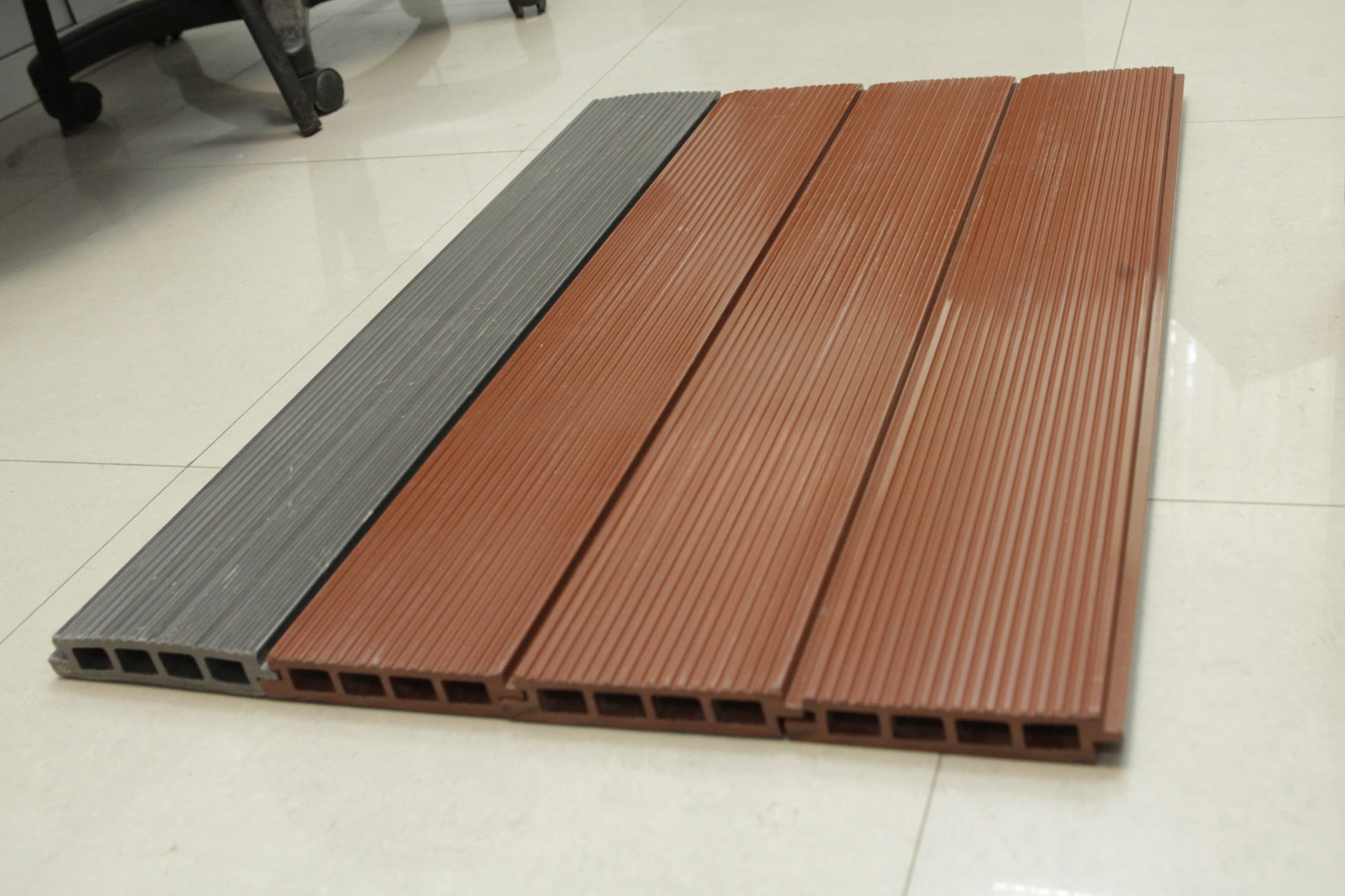 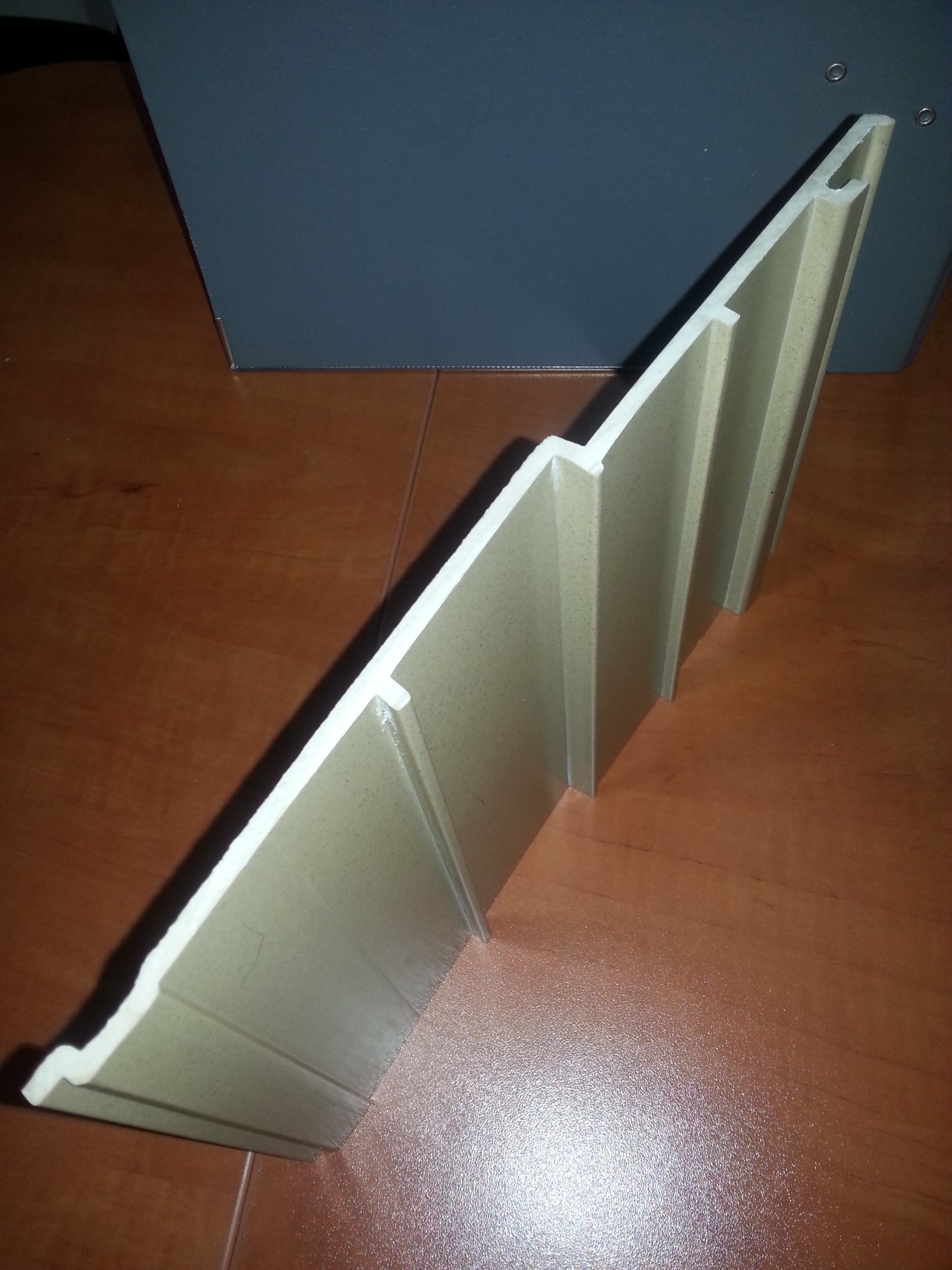 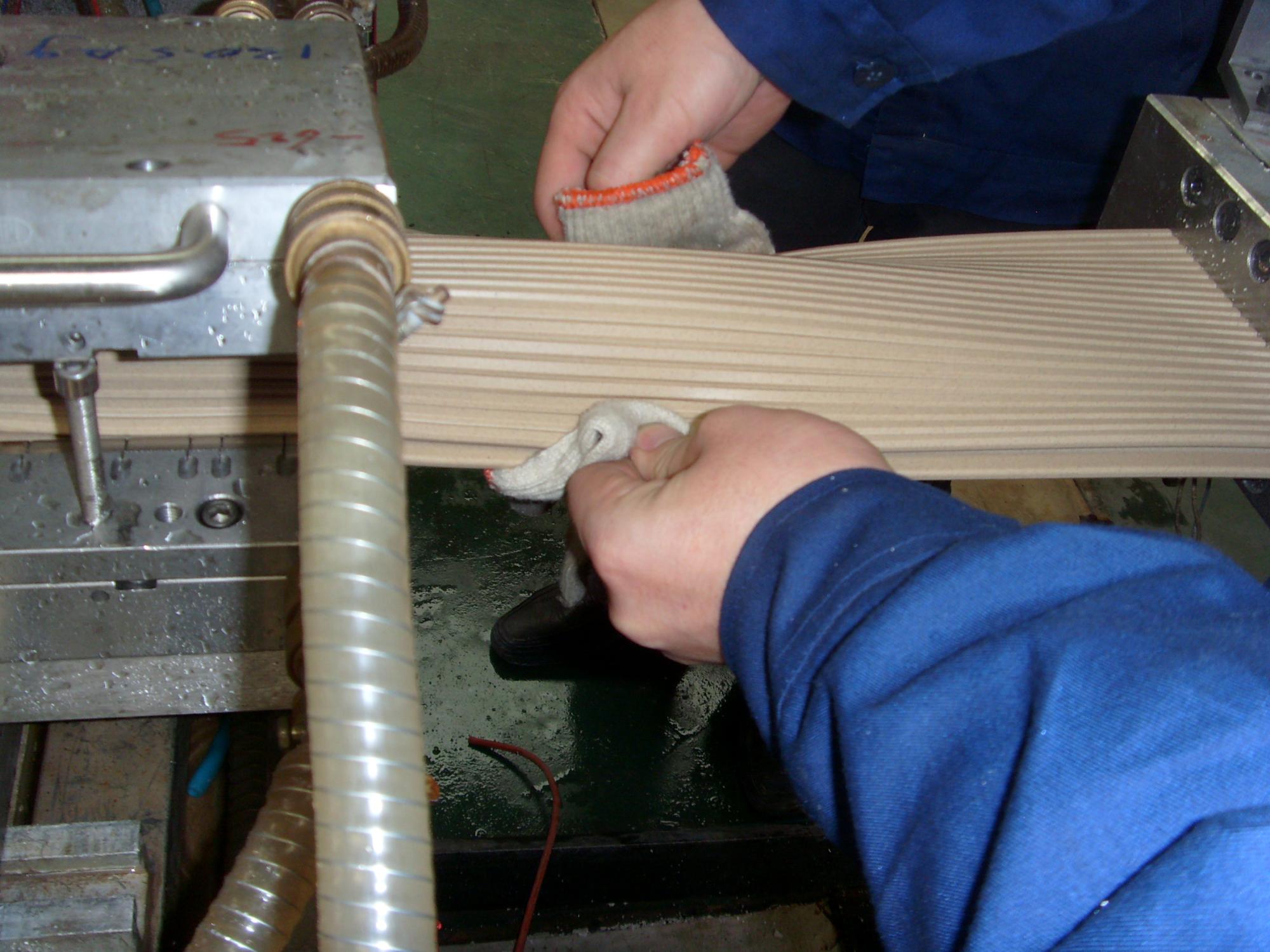 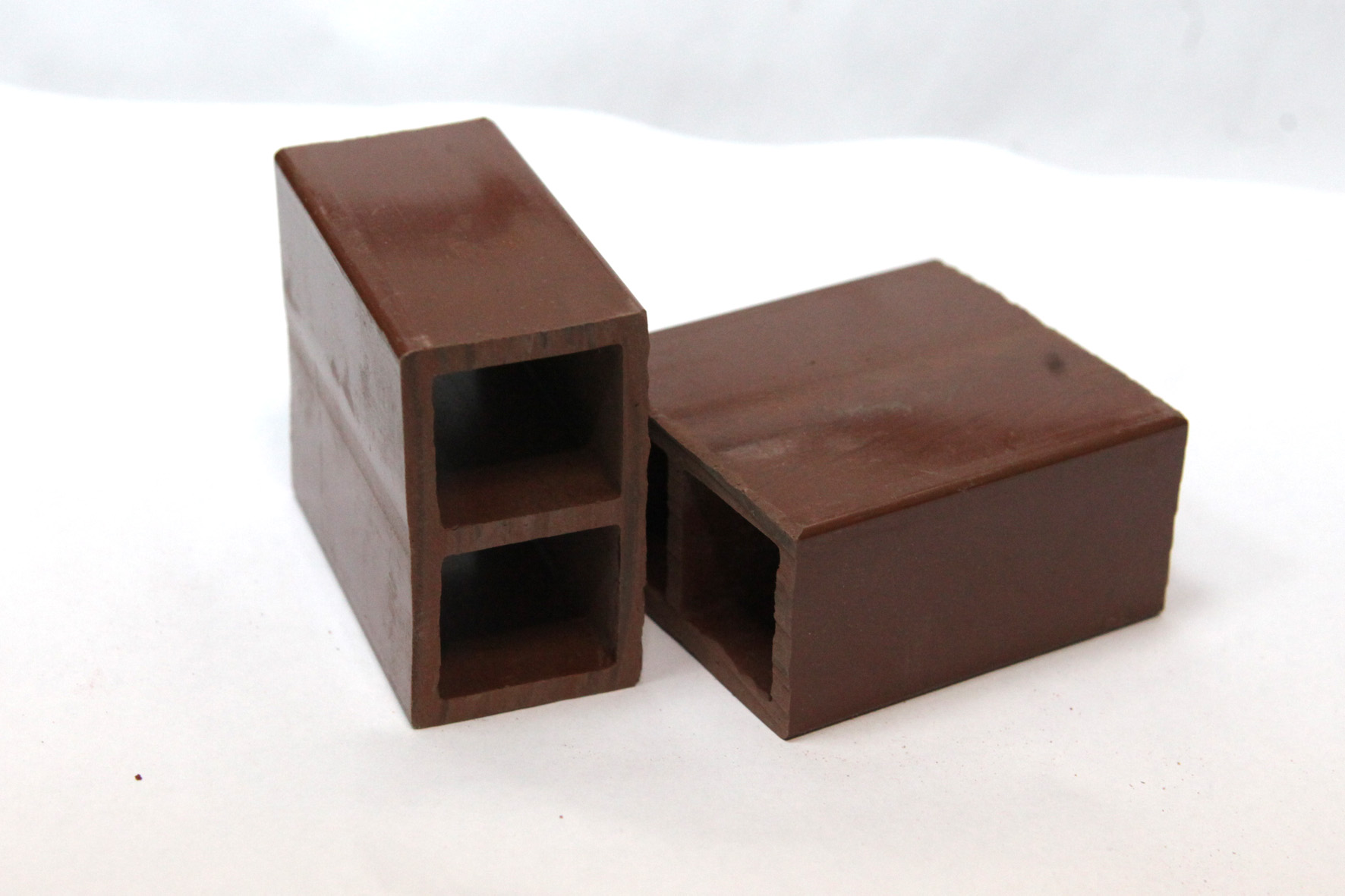 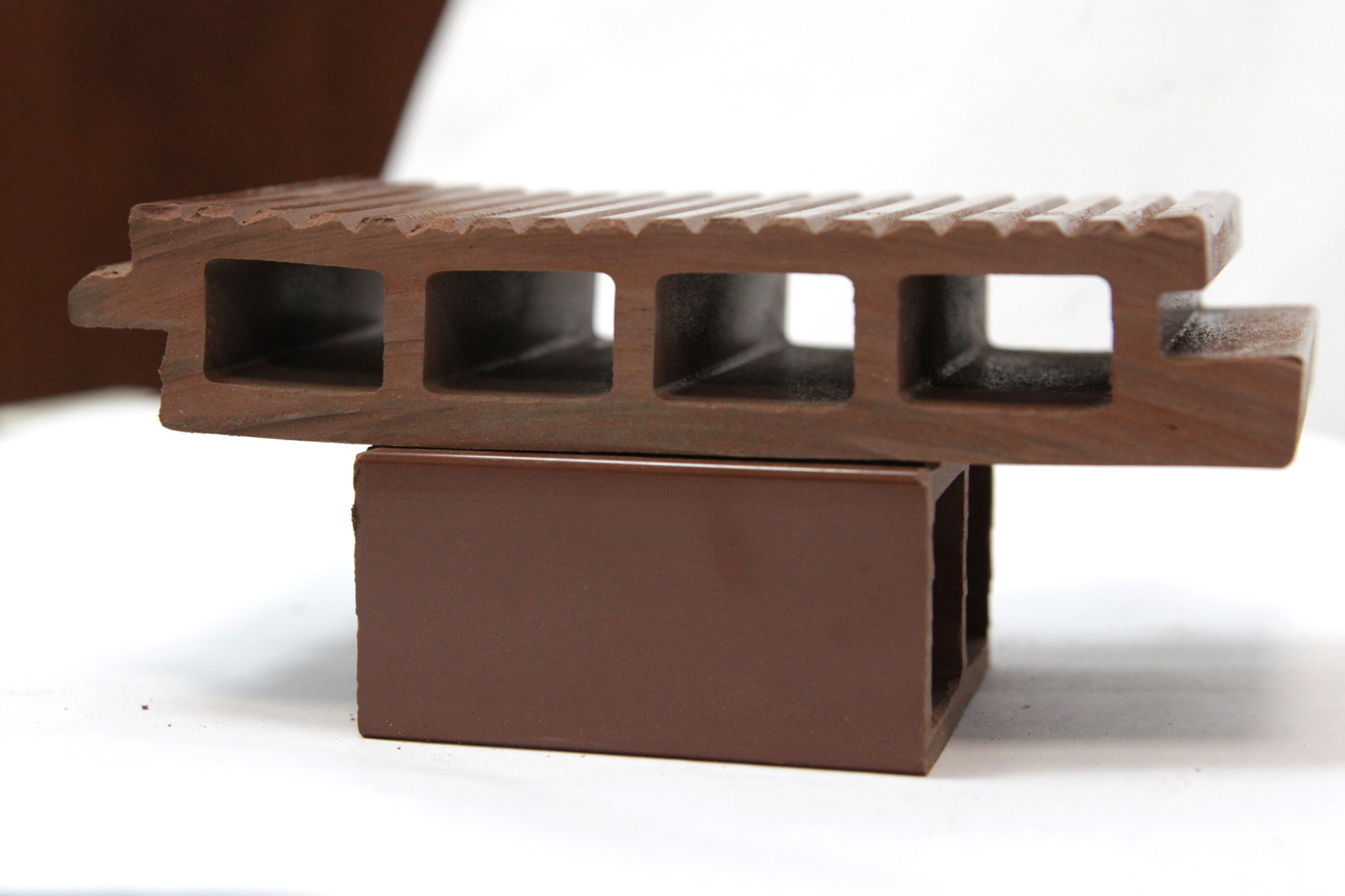 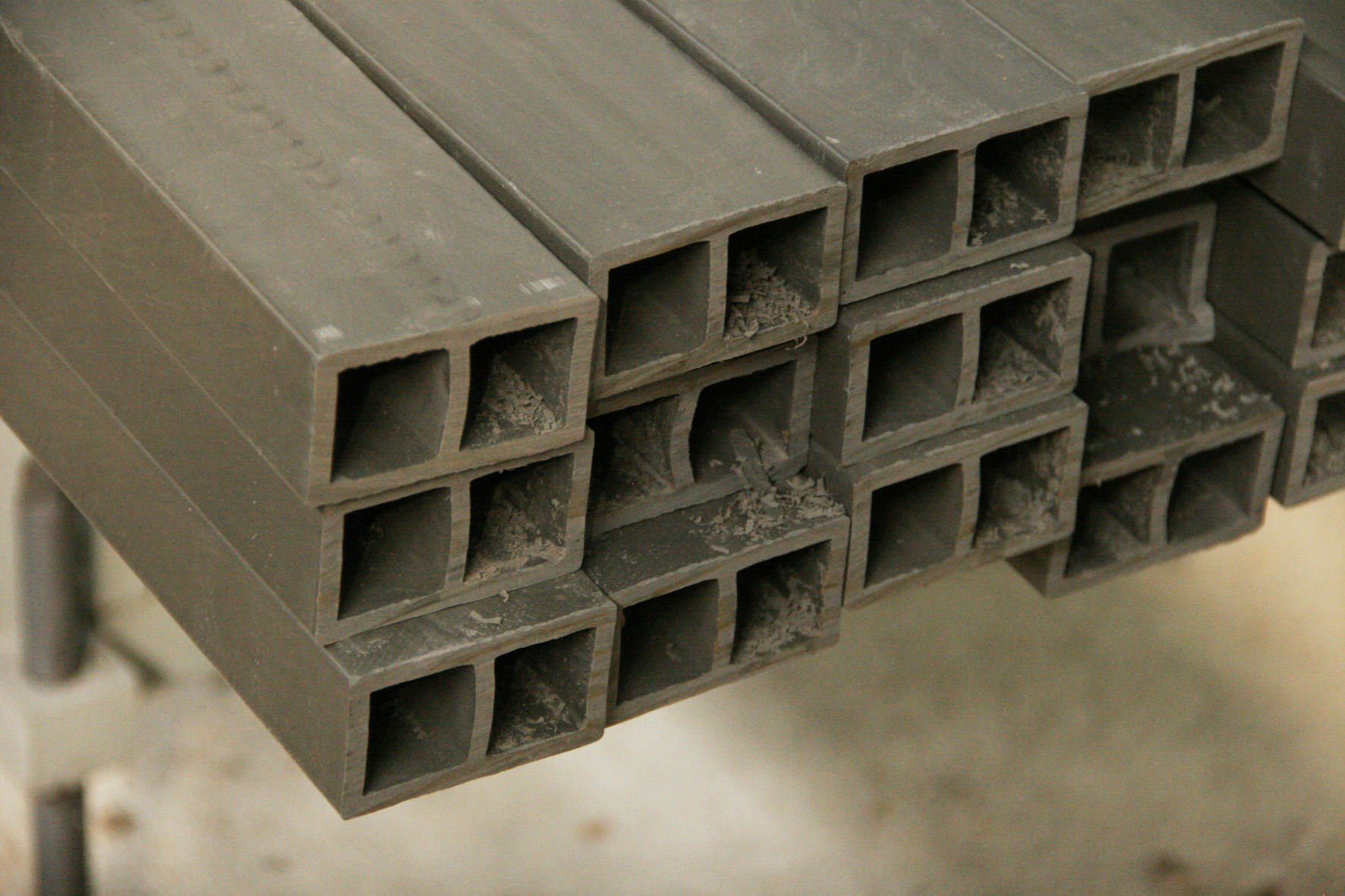 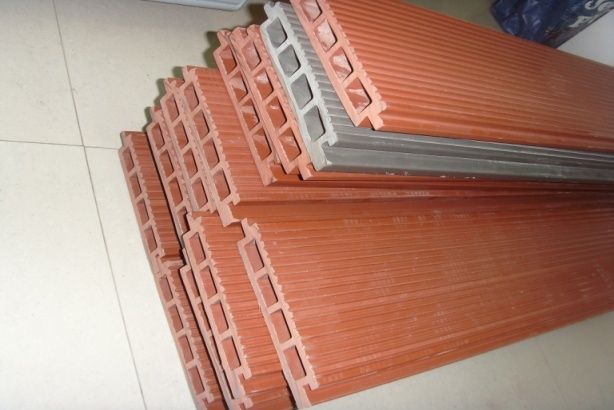 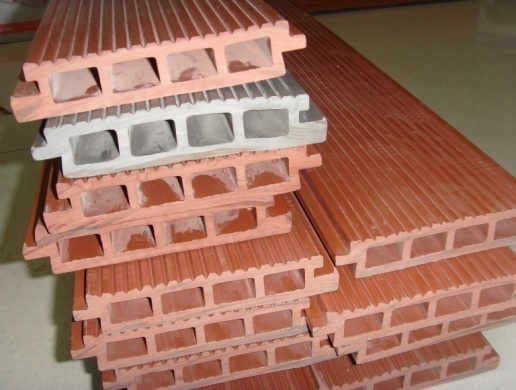 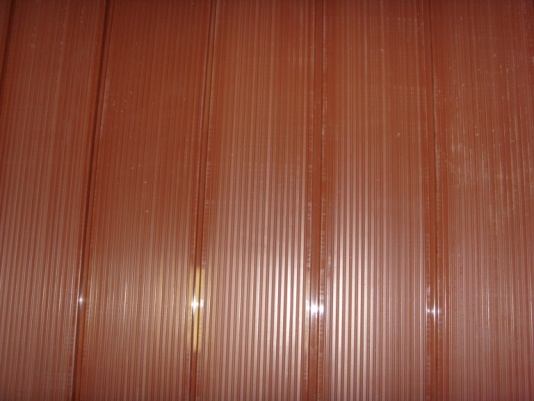 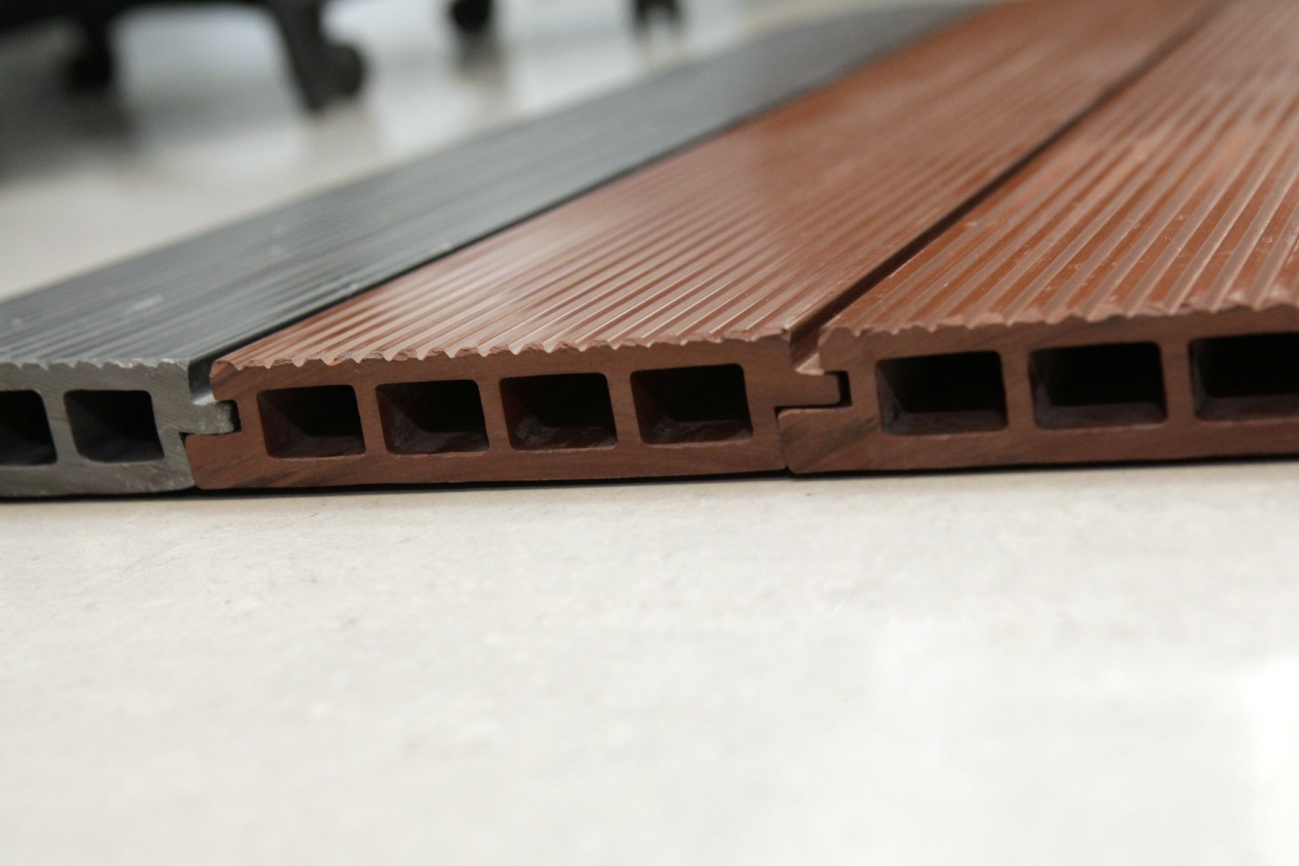 Перспективы использования МПК (Винизол)в обустройстве
Новый минерально-полимерный композит  ВИНИЗОЛ изготовлен из золошлаковых отходов (зола уноса ТЭЦ) и ПВХ. ВИНИЗОЛ обладает высокой химической, биологической стойкостью, водостойкостью и геометрической стабильностью при выдержке в воде, огнестойкостью Г2, не гниет, не плесневеет, сохраняют свои декоративные свойства в условиях умеренно-холодного климата (УХЛ1), устойчив к воздействию УФ-излучения. 
 ВИНИЗОЛ может применяться в качестве декинга (террасной доски), фасадной панели, при оформлении дворовых территорий, патио, для настила на верандах или террасах, при «обшивке» домов, как наружные оконные и дверные рамы, заборы, черепица, подходит для  садовых дорожек, морских пирсов и многое другое.
Используя его абсолютную гидрофобность (водостойкость), изделия из ВИНИЗОЛА могут найти свое применение при строительстве дамб и водных преград (при ликвидации последствий затопления и т.д.), а также для обустройства набережных
Экологическая оценка показала возможность применения ВИНИЗОЛА в «зеленом» строительстве и соответствие СТО НОСТРОЙ 2.35.4-2011
Примеры применения
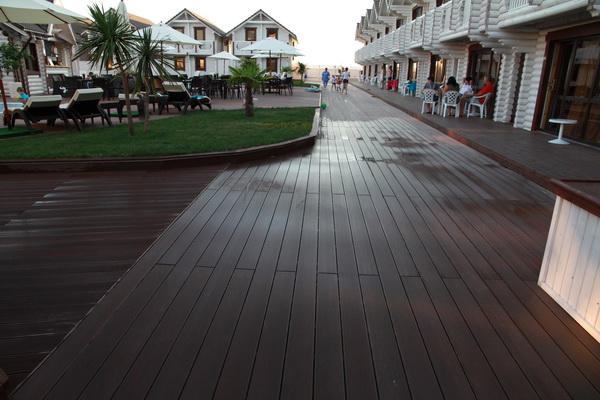 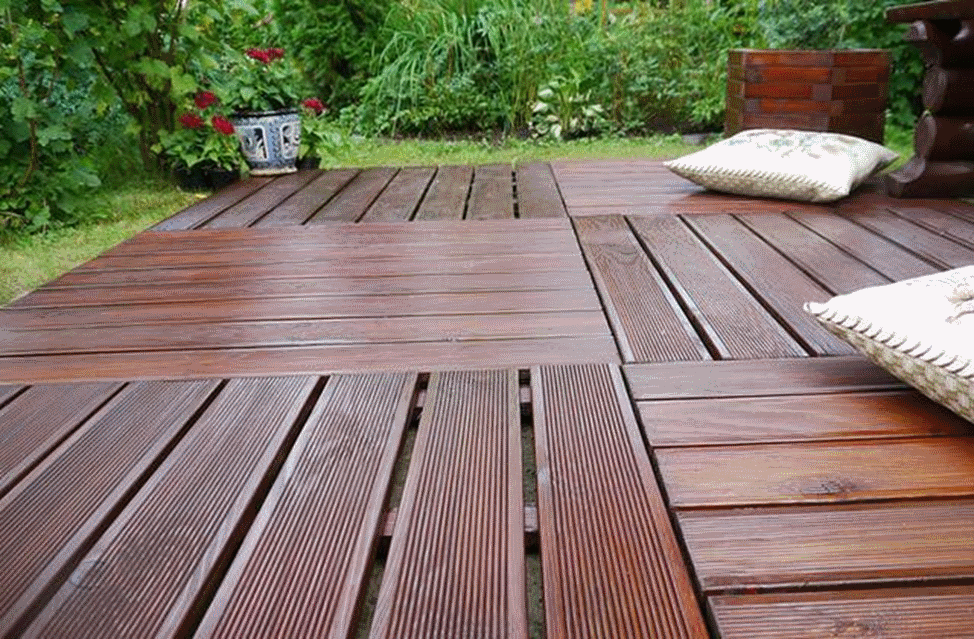 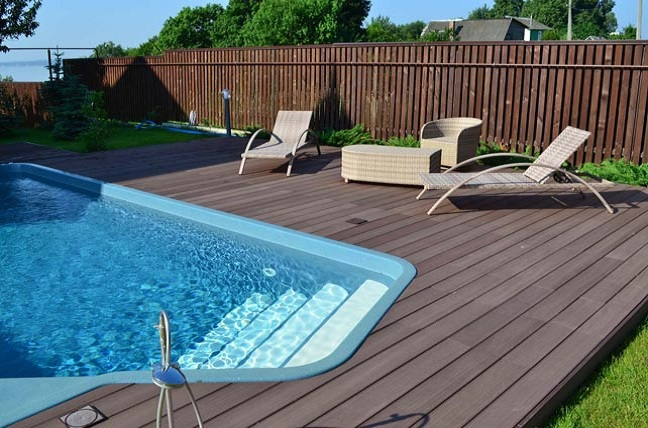 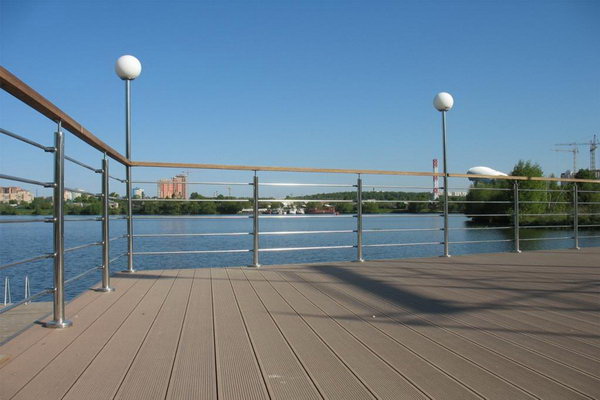 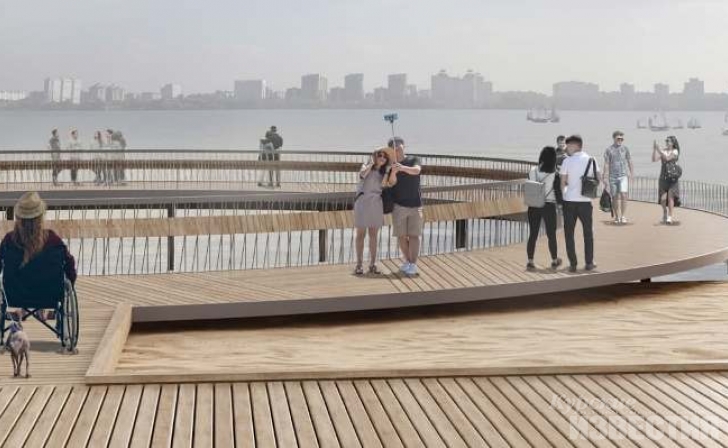 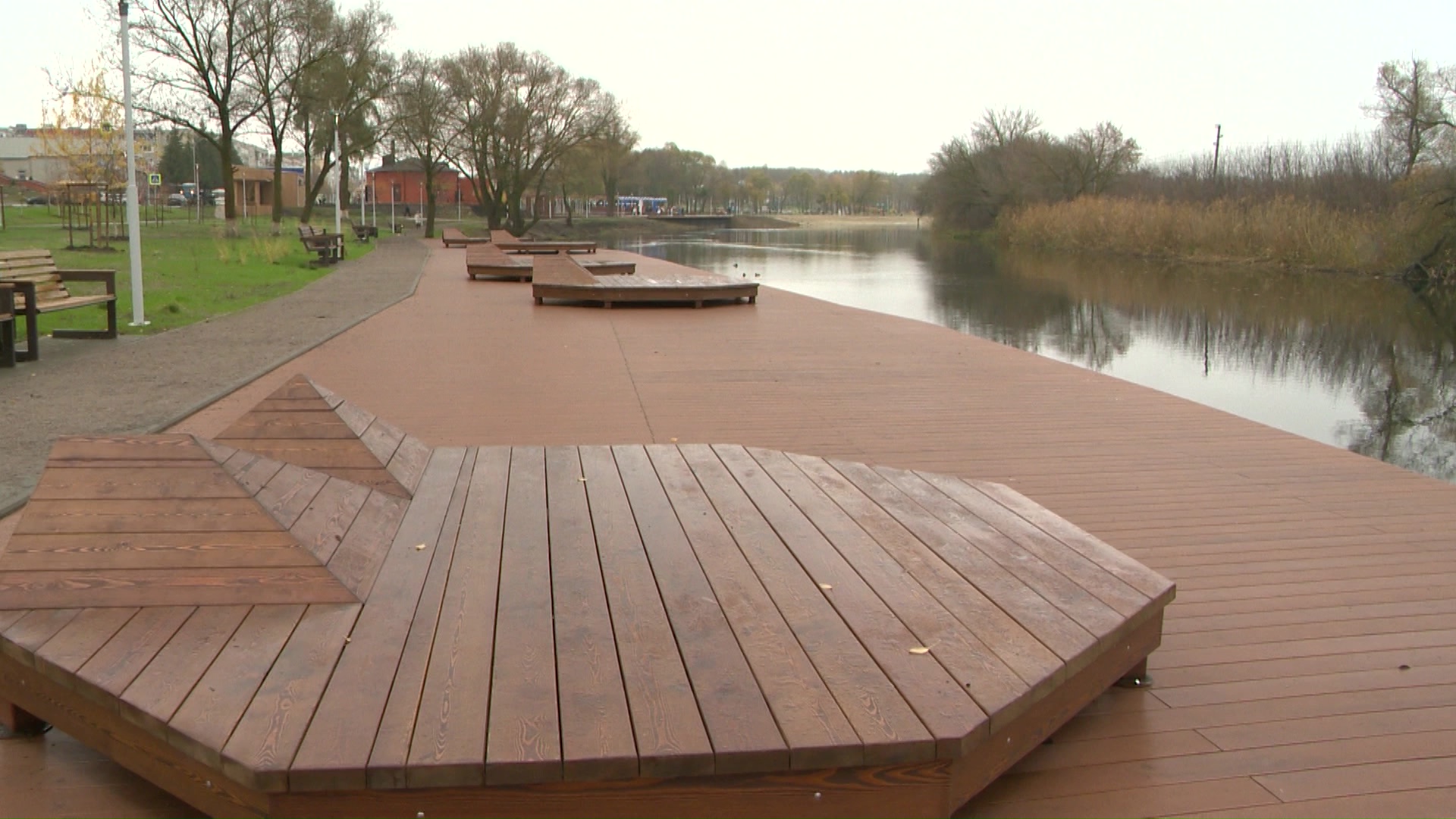 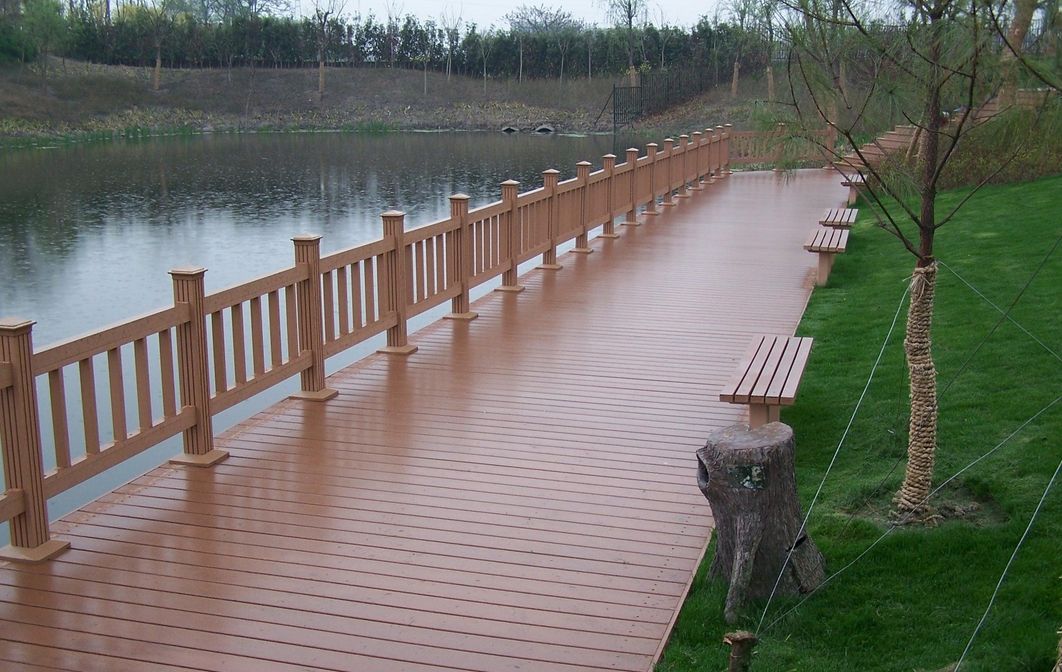 Документальная база на разработанные композиционные материалы Винизол
Патент РФ № 2469976  от 20.12.2012 г.;
технические условия «Минерально-полимерный  композиционный материал «Винизол» ТУ 25.23.11-001-90978809-2018; 
пожарное заключение № 693/РД об отнесении к группе РП1 (не распространяющих пламя)  и присвоении класса горючести Г2;
Сертификат соответствия в Системе сертификации ГОСТ Р № РОСС RU.РФ34.Н8748 серия № 0243293;           
Экологический сертификат соответствия № ЭКО.001.ФЯ99.П00002, сроком действия;
Разрешение на применение знака от 17.09.2018 г. № 0000102

Проведены все необходимые исследования по определению свойств материала, разработан бизнес-план.
Сравнение физико-механических свойств разработанного декинга с аналогом из древесно-полимерного композита
*По результатам испытаний в научно-исследовательской лаборатории «ДПК» в г. Москва
Сравнение эколого-экономических показателей с аналогом
Преимущества перед аналогами
Деструкция
некачественного
аналога из ДПК
огнестойкость (Г2)   

 химическая стойкость

 водостойкость

 долговечность

 биологическая стойкость

 устойчивость к ультрафиолету
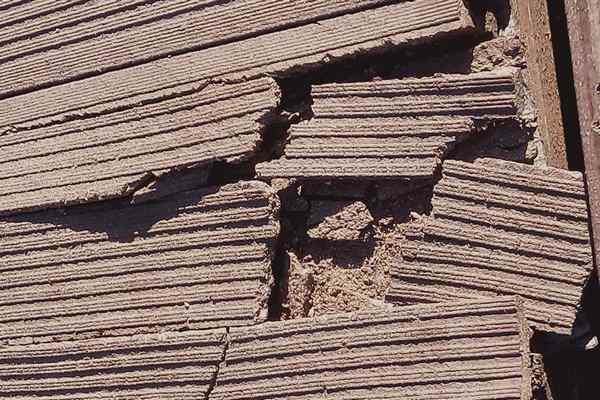 Разработанный композит лишен недостатков аналога
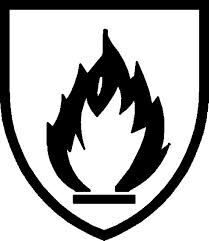 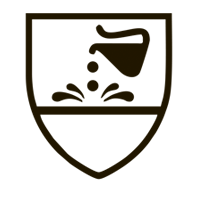 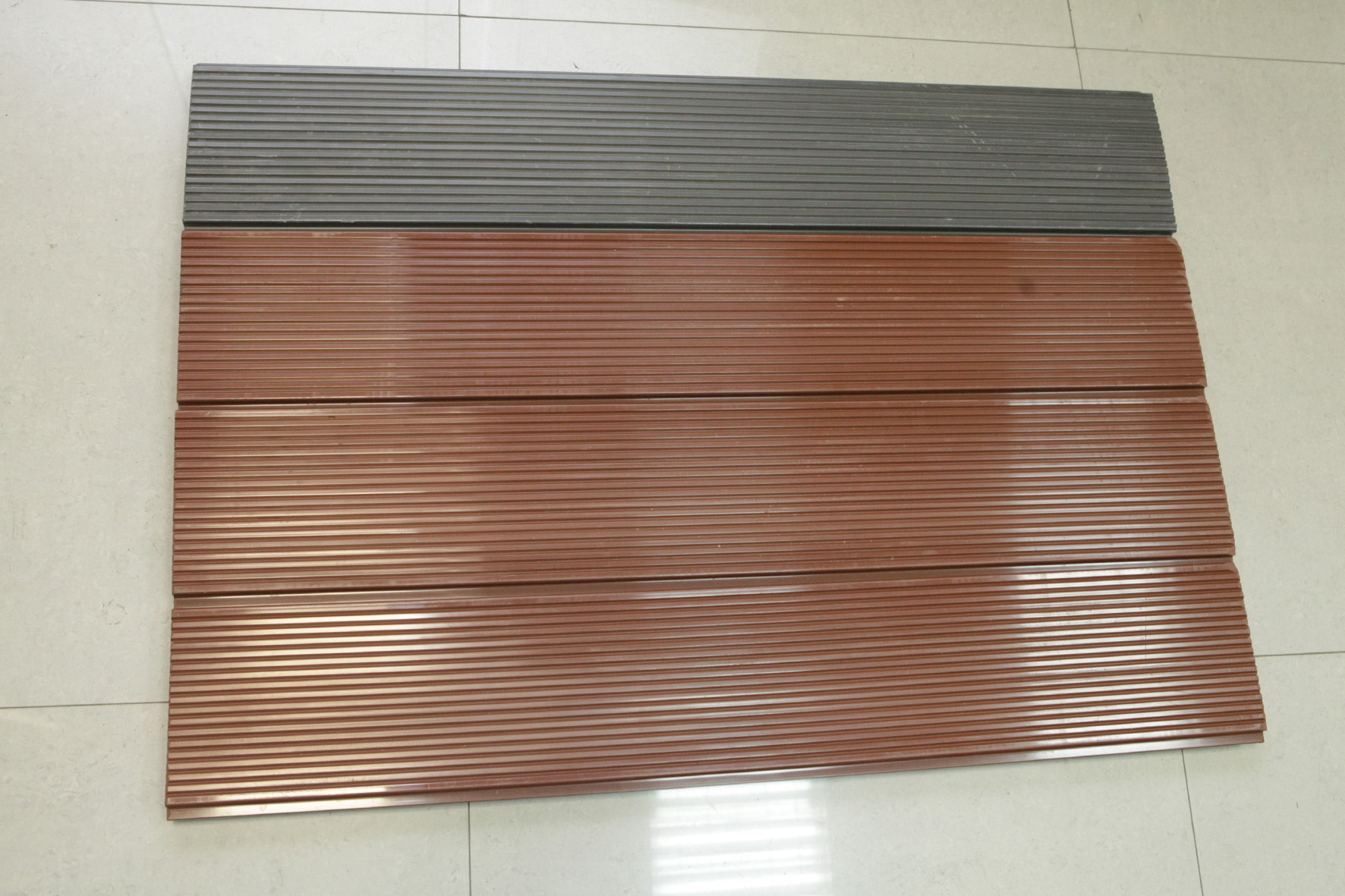 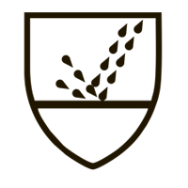 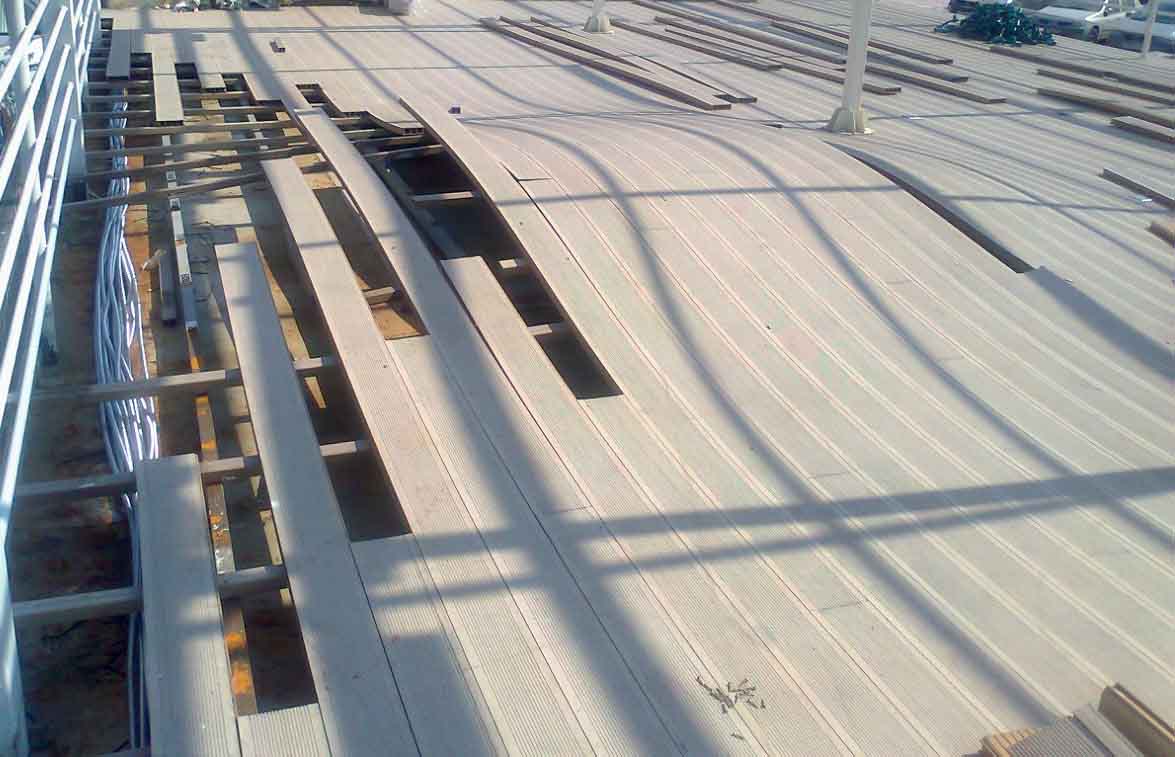 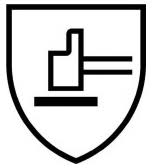 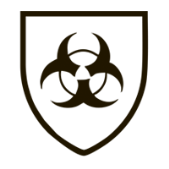 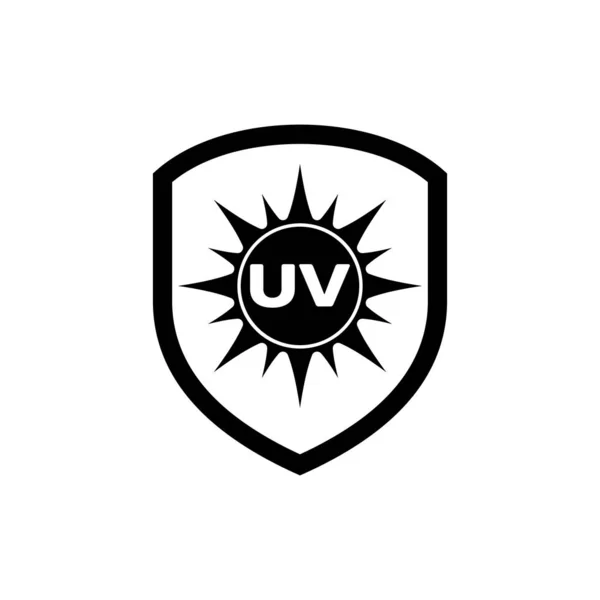 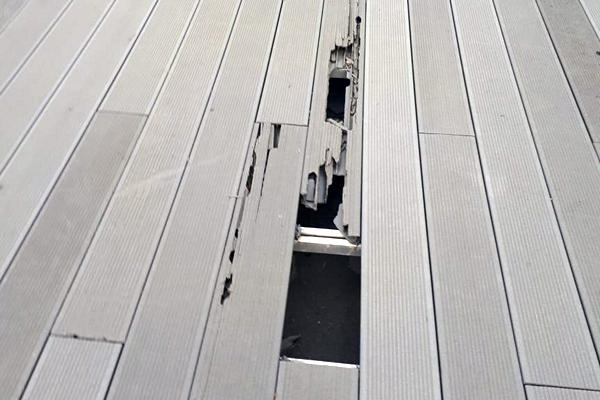 Сертификаты соответствия на композиты Винизол
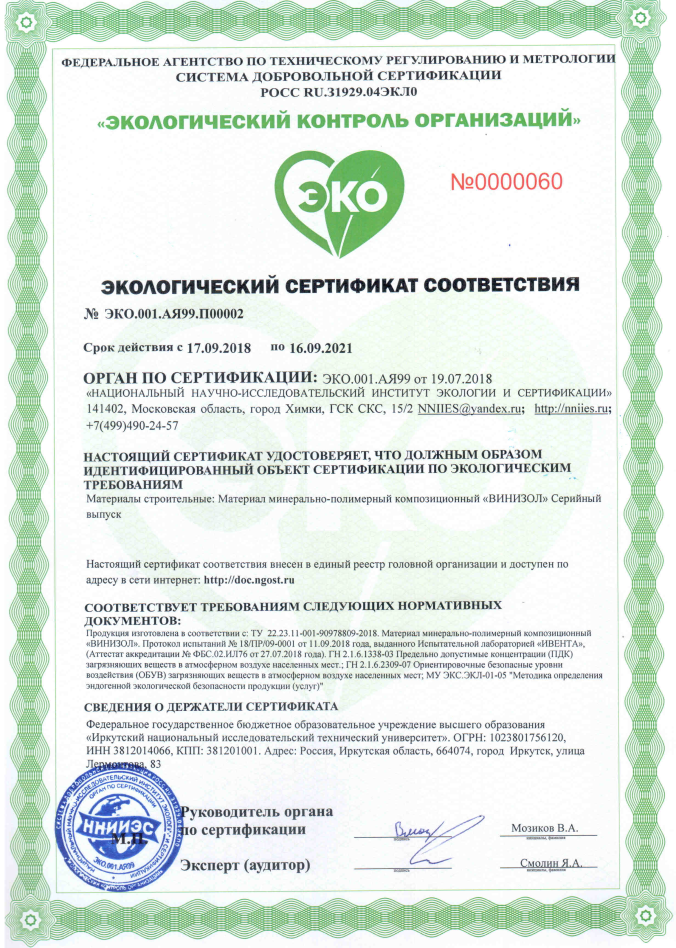 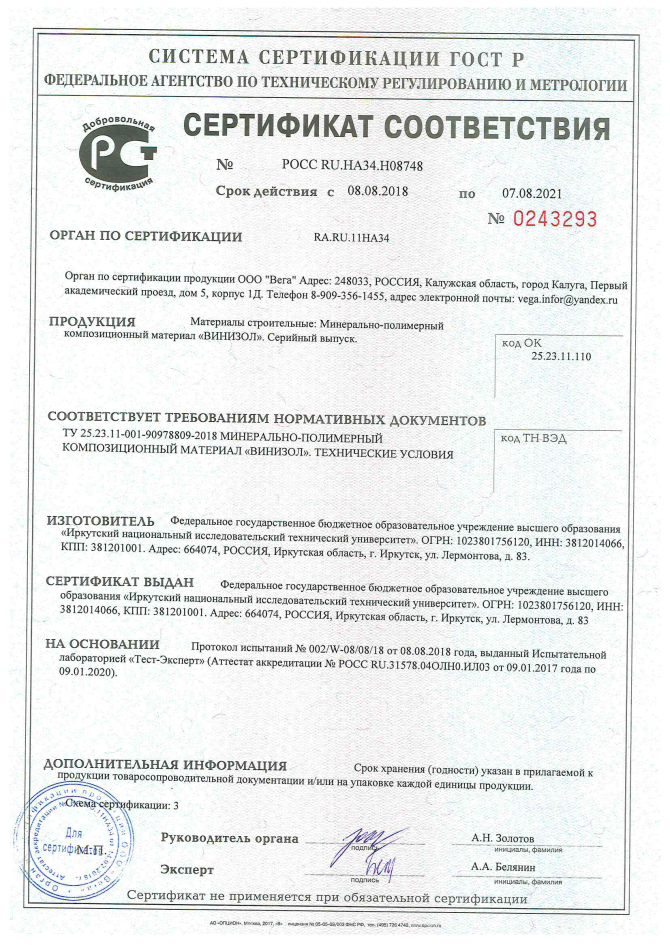 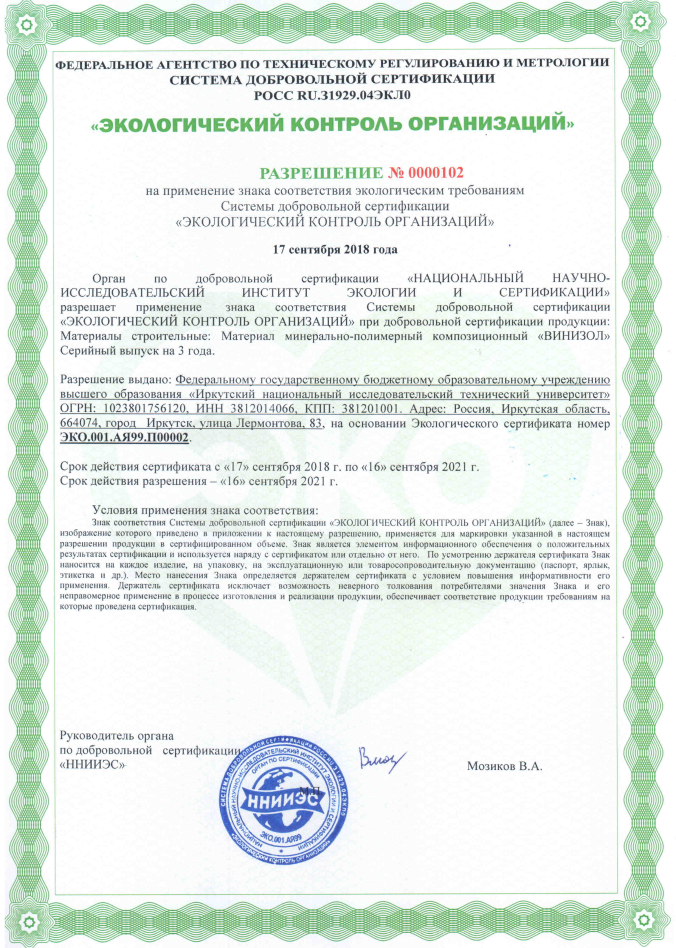 Результаты внедрения
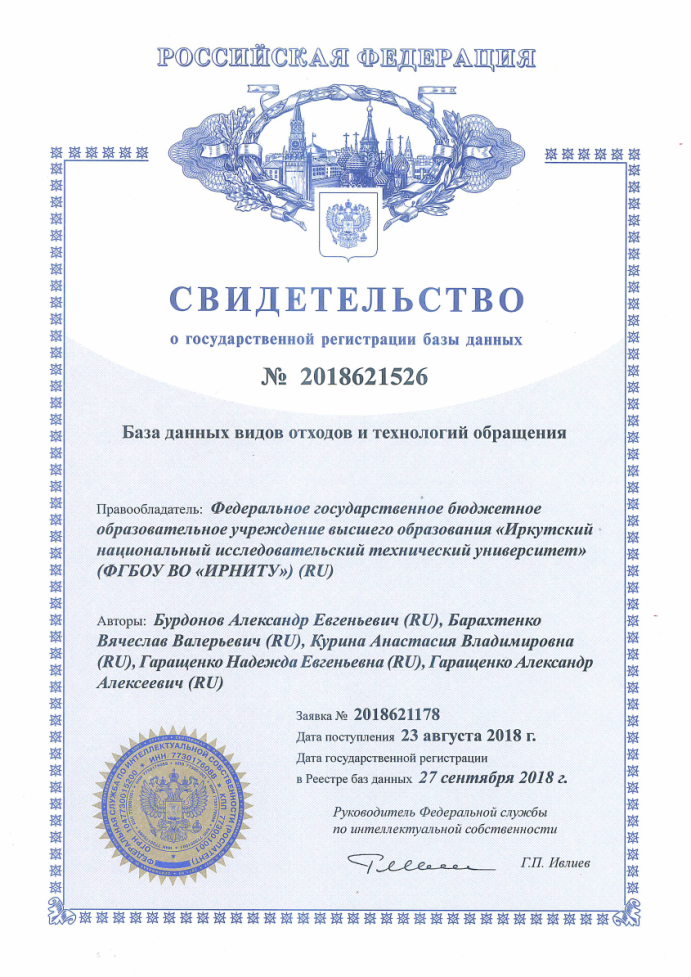 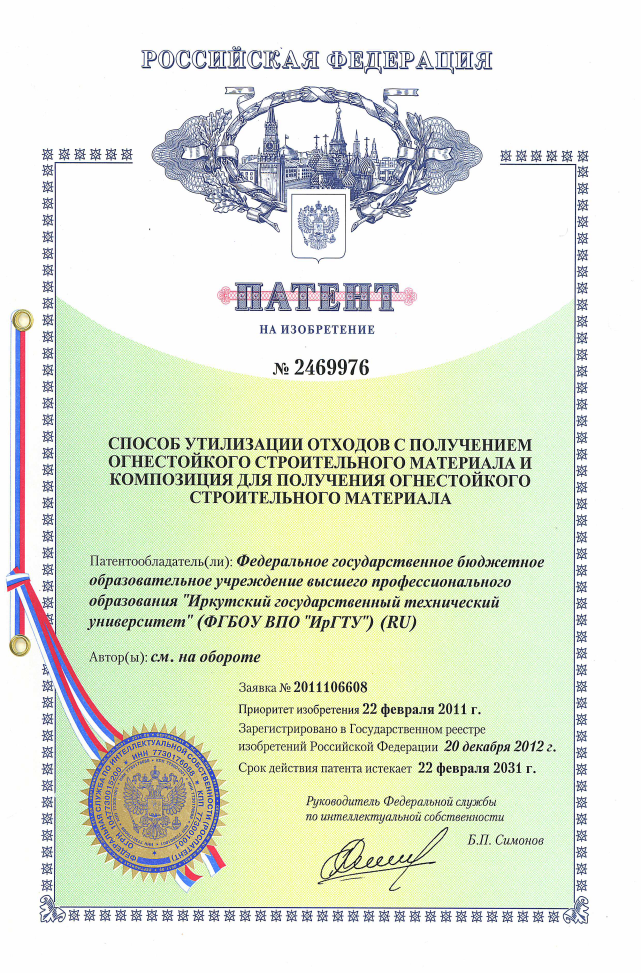 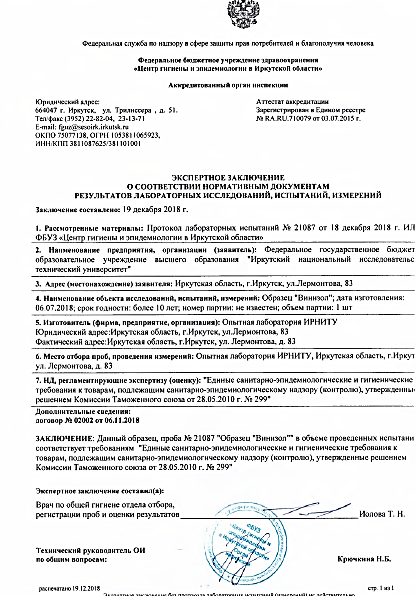 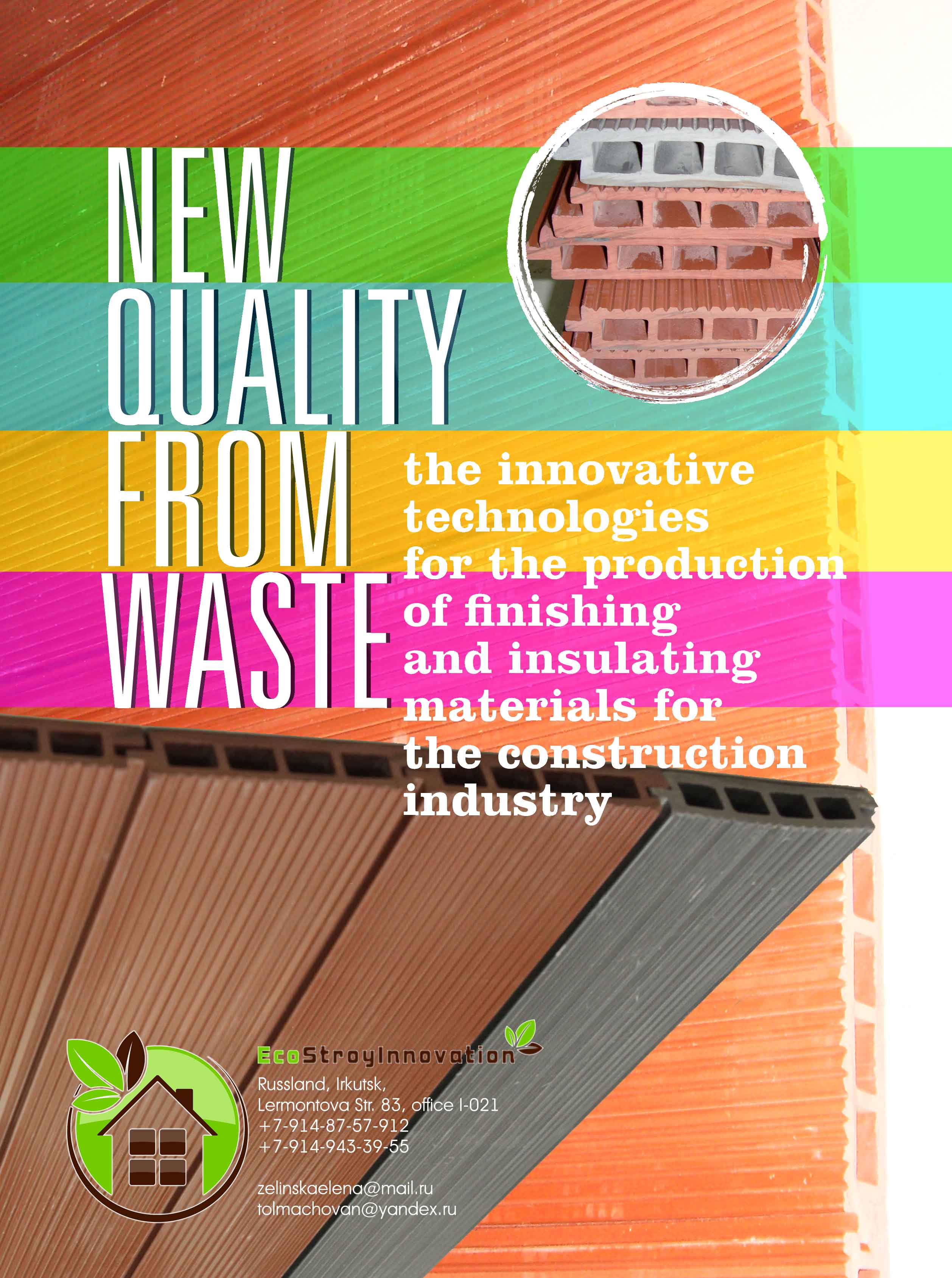 Спасибо 
       за
внимание!